Plant Organ Lab
Monocot root 								Zoomed in
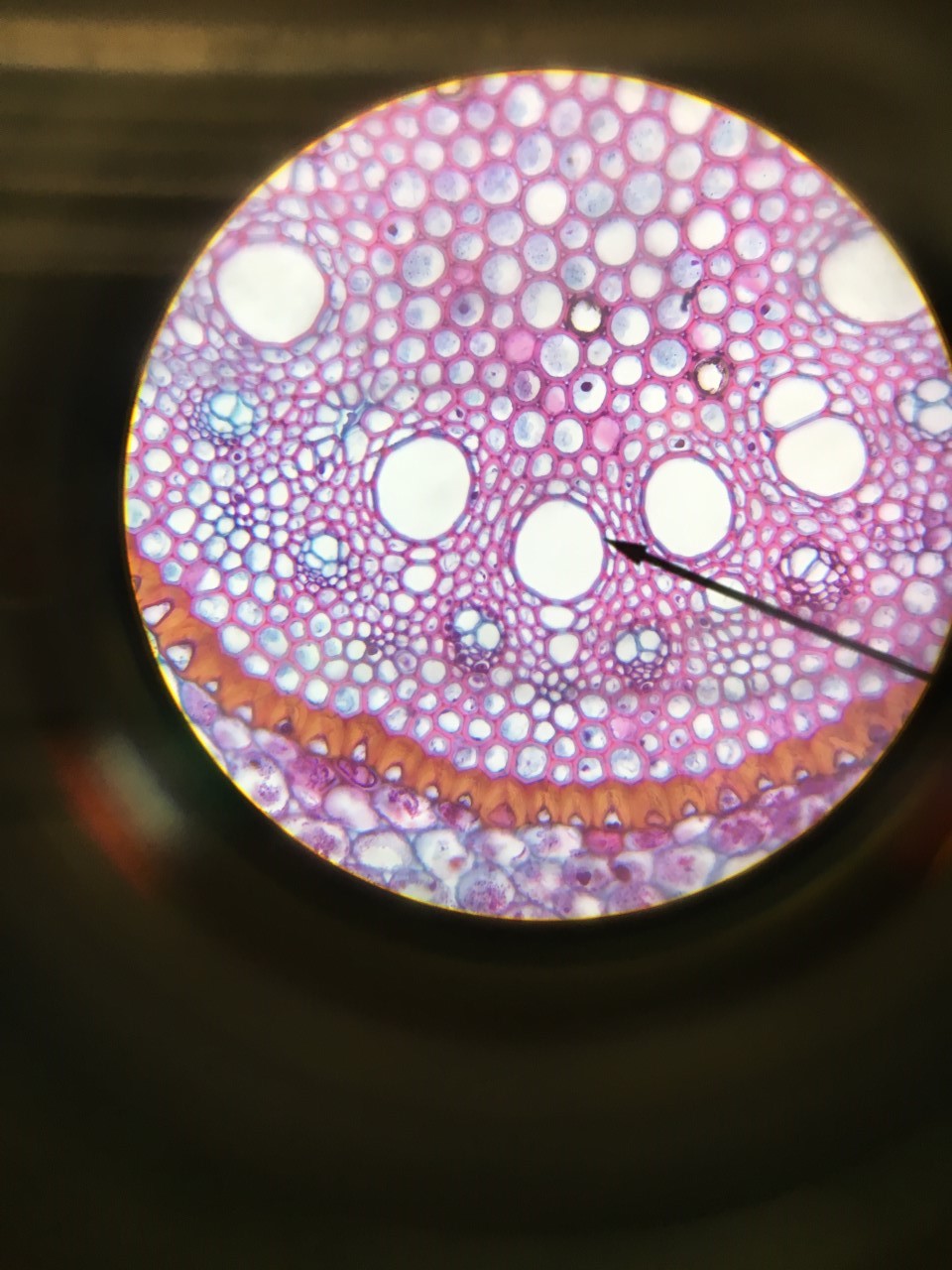 Dicot Root
Monocot stem
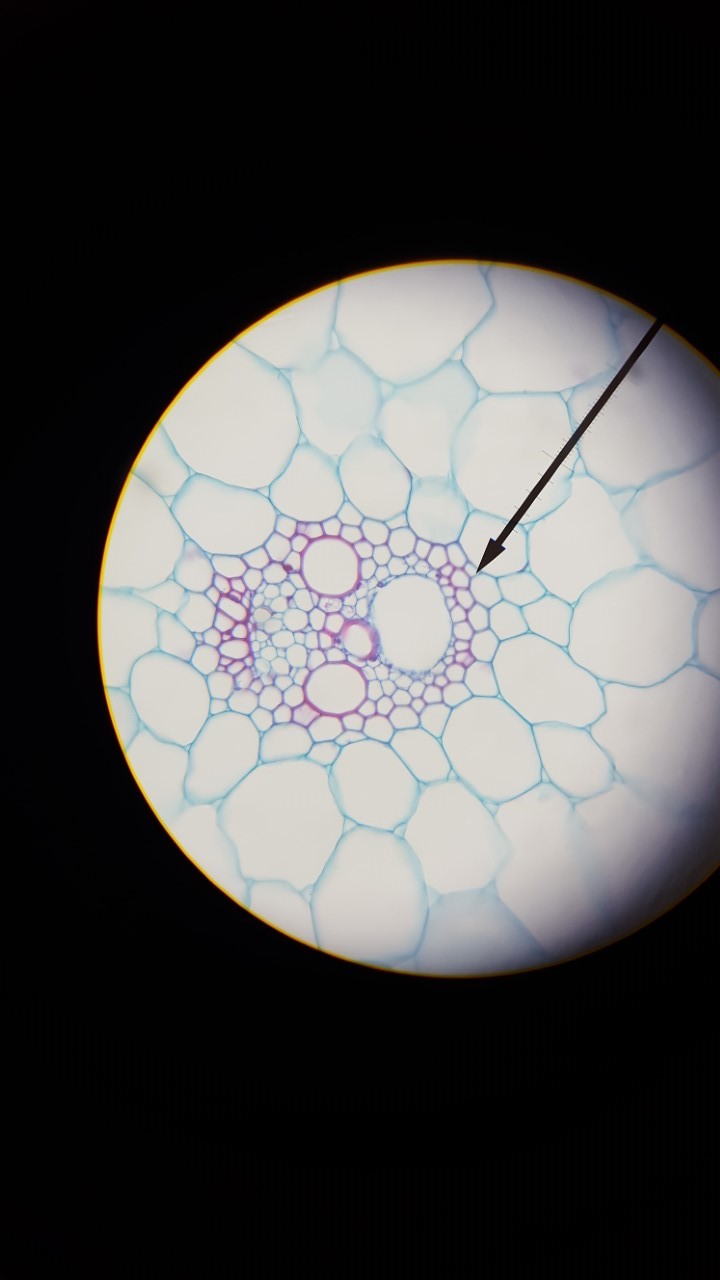 Dicot stem
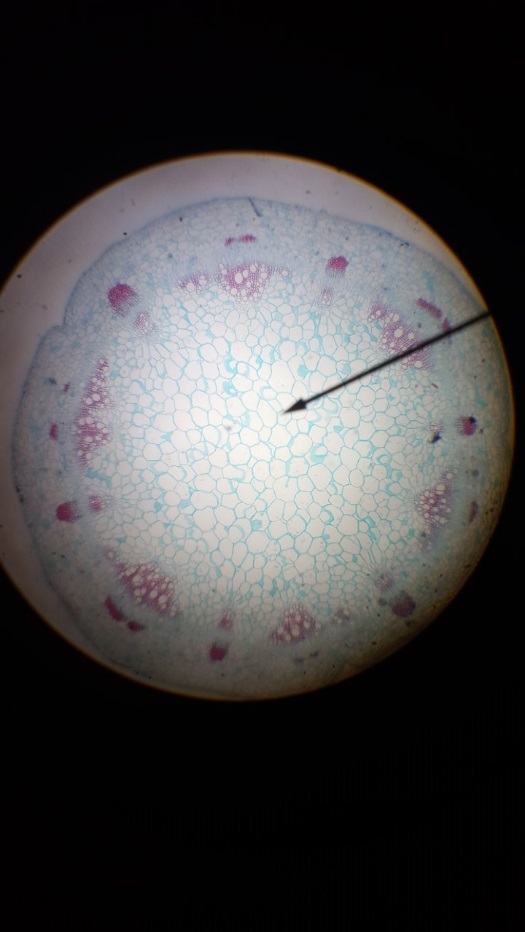 Monocot Leaf
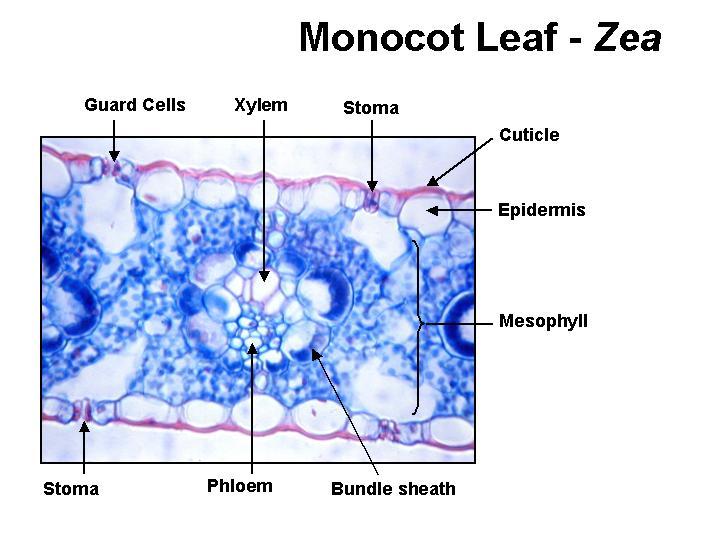 Dicot leaf
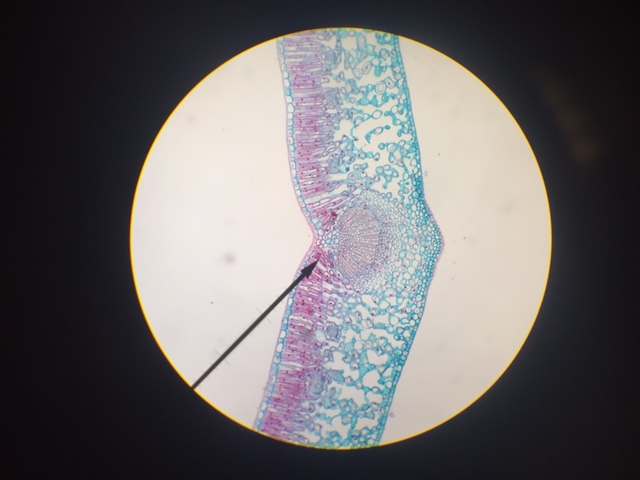 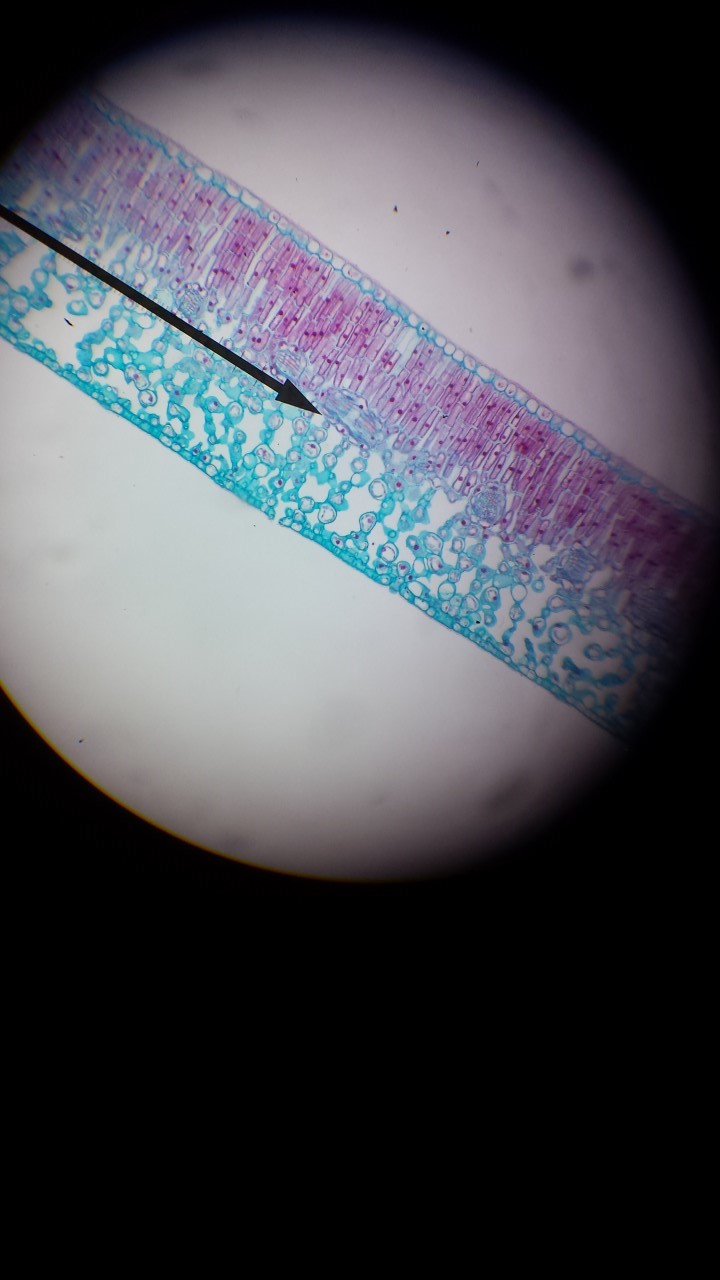 Dicot leaf
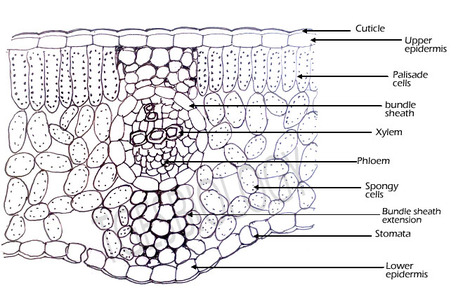